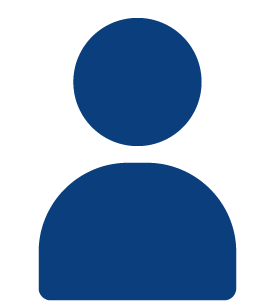 Nombres Completos
Profesión
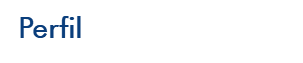 Celular
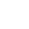 Correo
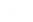 Descripción de la carrera y funciones que se han desarrollado
Usuario de red social
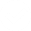 Dirección
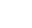 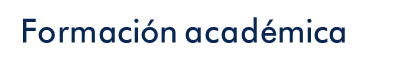 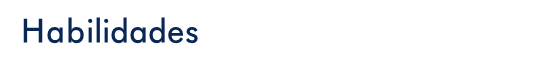 Nombre de la universidad
Habilidad
Habilidad
Habilidad
Fecha de inicio/finalización
Título obtenido
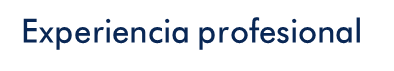 Cargo desarrollado
NOMBRE DE LA EMPRESA
Fecha de inicio/Finalización
Describir las tareas más significativas desarrolladas en el rol que desempeño
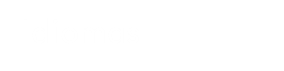 Idioma
Idioma
Idioma
Idioma